如何提升子女的上進心及面對逆境的能力 家長講義
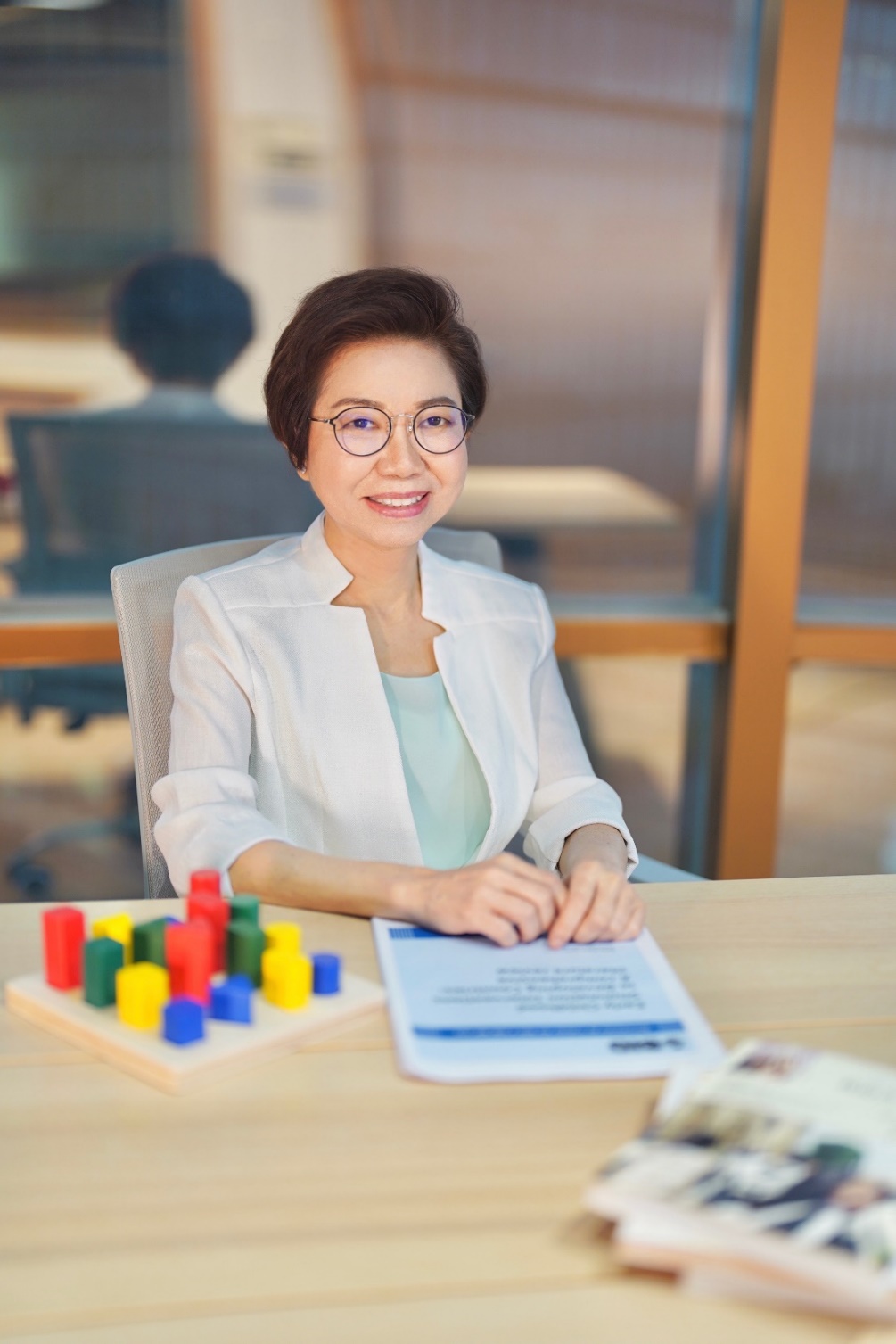 講者
麥何小娟
®Copyright reserved
講者簡介
教育碩士(澳洲墨爾本大學)
衛生行政碩士(澳洲新南威爾士大學)
資優教育大學後文憑(澳洲蒙納許大學) 
香港註冊職業治療師 
澳洲註冊職業治療師 
美國註冊職業治療師(兒科)
世界職業治療師聯盟會員
®Copyright reserved
研究結論Achievements Paul Johnson and Yulia Kossykh 2008 Equality and Human Rights Commission of Britain 2008
®Copyright reserved
研究結論
1.社交能力發展
  Social development
 
2.良好認知能力
®Copyright reserved
良好認知能力
®Copyright reserved
良好認知能力
®Copyright reserved
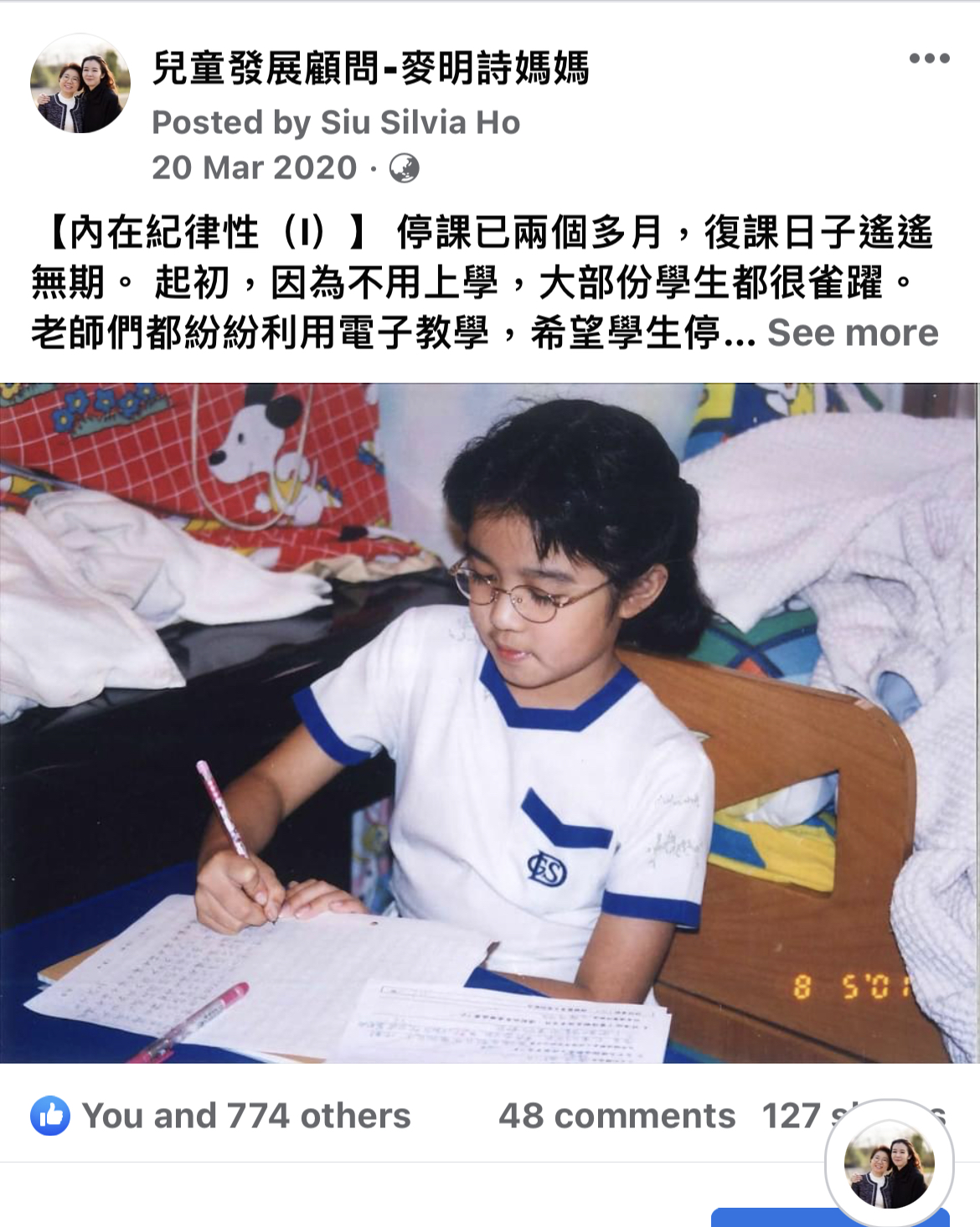 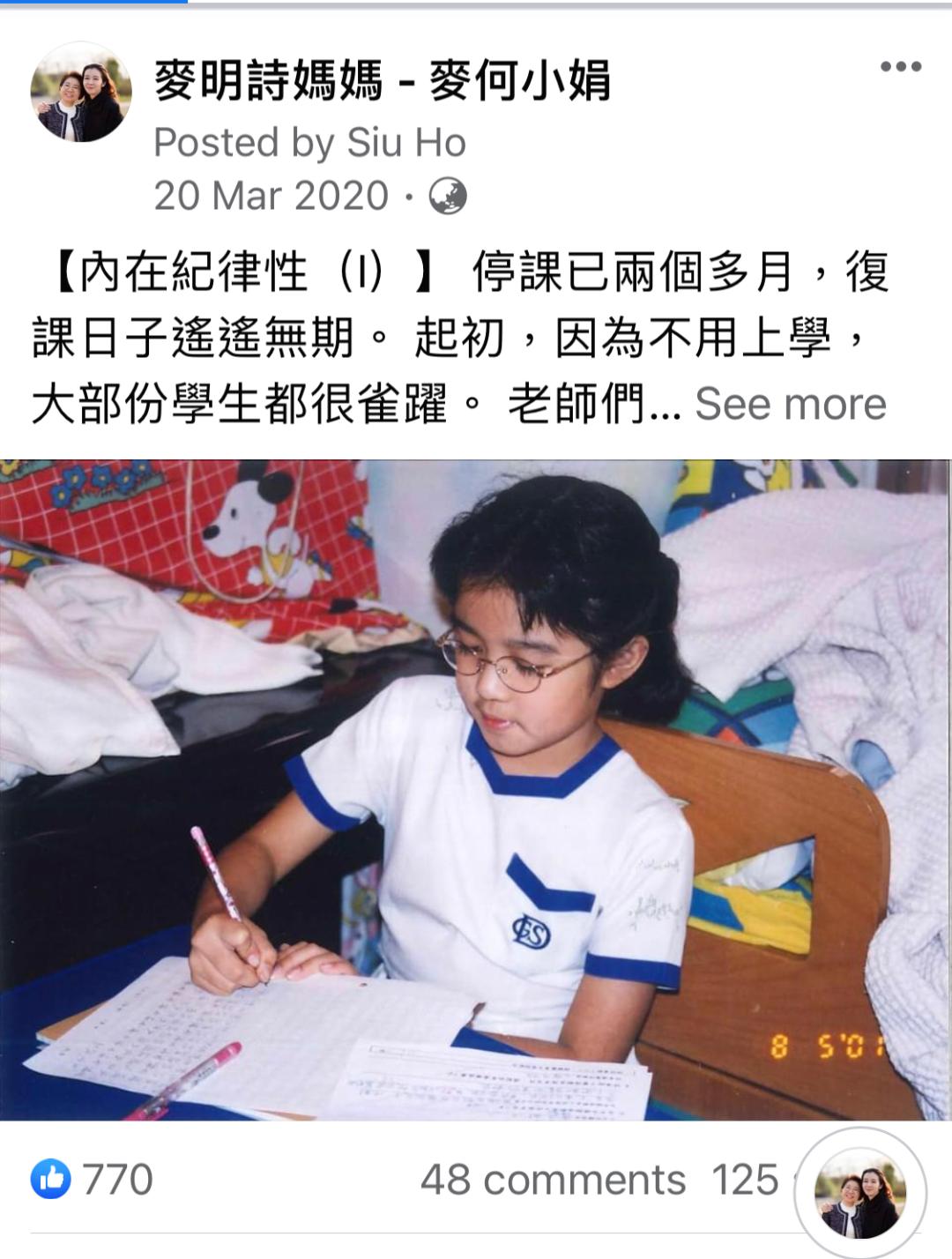 ®Copyright reserved
Facebook
兒童發展顧問-麥明詩媽媽
Instagram
makhosiukuen
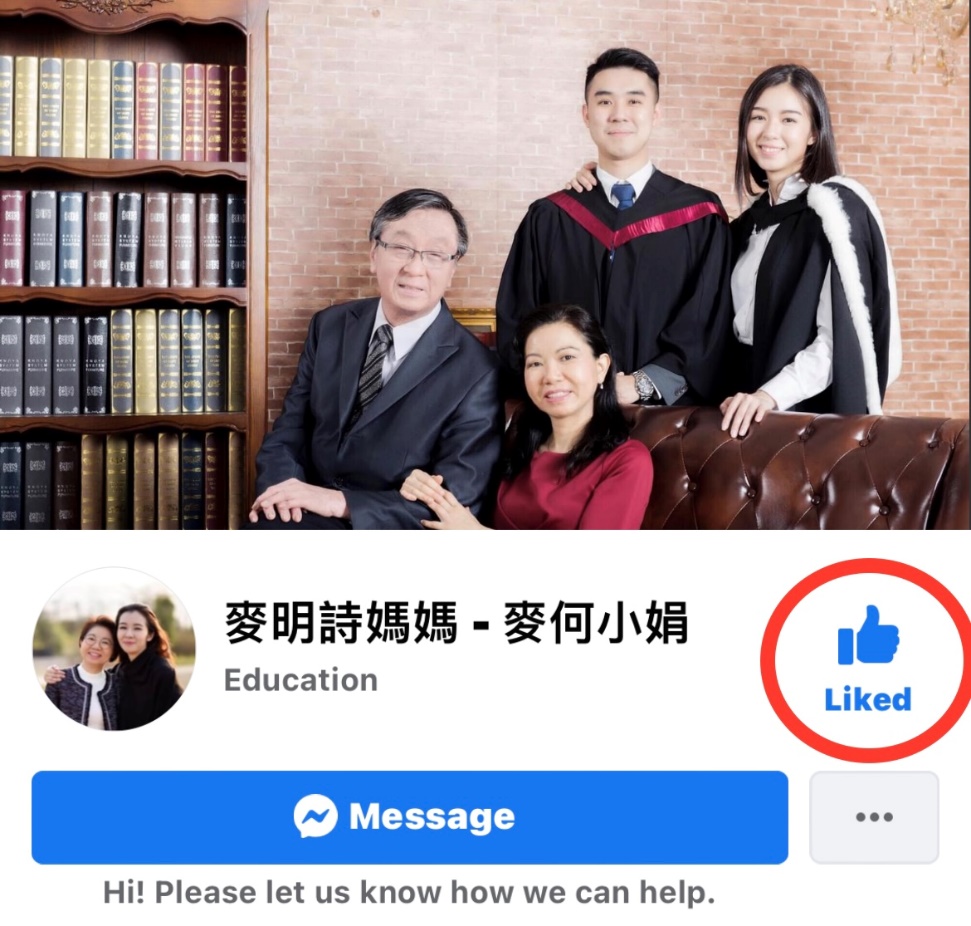 ®Copyright reserved
研究結論
1.社交能力發展
  Social development
  *________能力
   (social adaptive ability)
      ↑就業和收入
®Copyright reserved
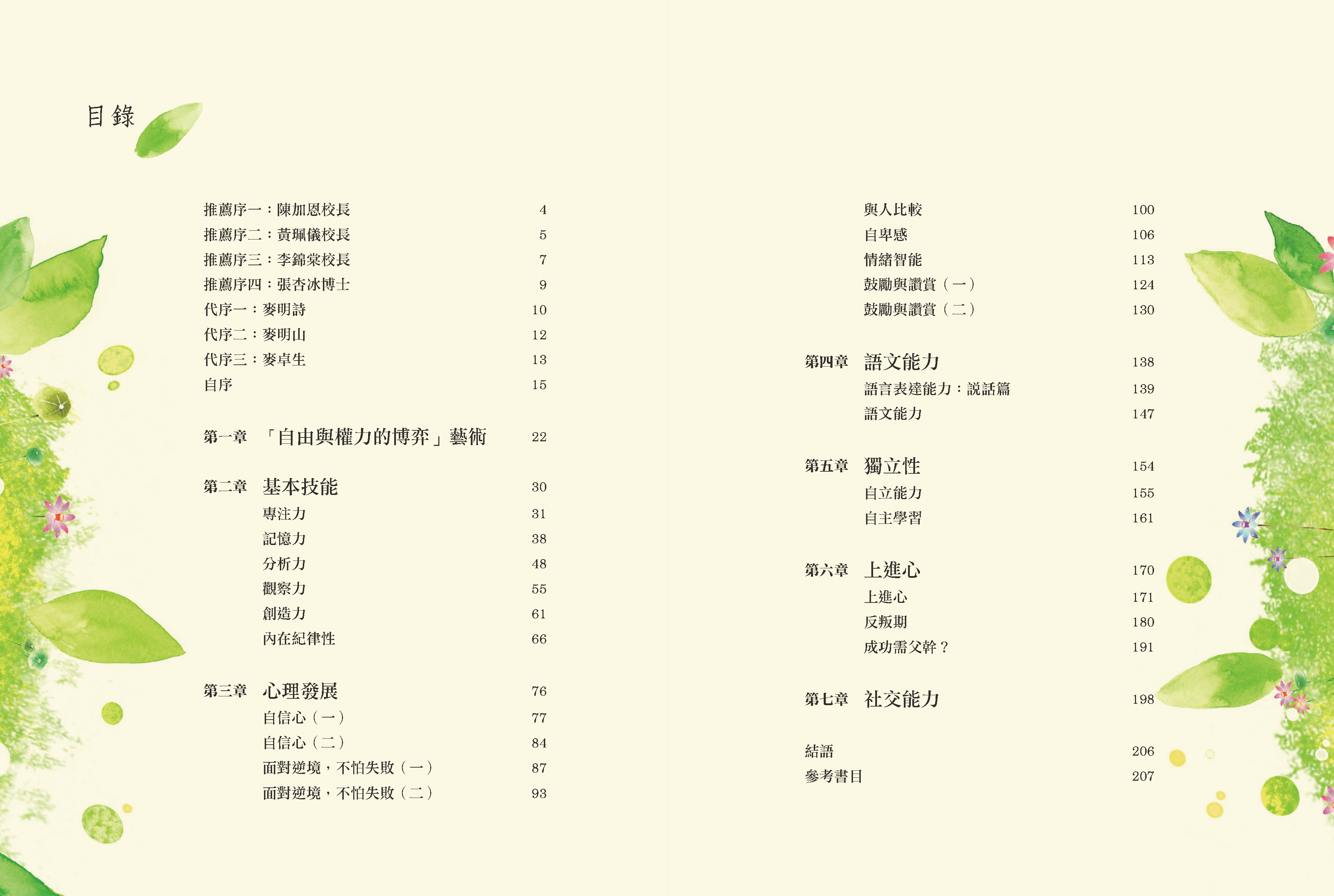 適應社會環境能力
®Copyright reserved
面對逆境 -不怕失敗 (I)
父母要給子女「____」(______)
踏出_______
_________(例如:公共交通工具，運動操練)
長大的過程：不斷的適量_____
  eg. 課外活動
®Copyright reserved
面對逆境 -不怕失敗 (II)
著重____而非破壞(eg.建議;家務)
凡事抱正面態度(抗拒_______感,對人/對事e.g.拾荒者,HK)
______(逆境是暫時的;鼓勵從失敗更正下次有成功機會)
為何身教比「說教」重要 ?
®Copyright reserved
適應社會環境能力良好認知能力
®Copyright reserved
適應社會環境能力良好認知能力
®Copyright reserved
®Copyright reserved
Still can't believe I did it
2007(F.3)年與家人歐遊，首次踏足劍橋學院的氣派與莊嚴，康河的閒情與浪漫，醞釀著濃厚的書卷氣息我跟媽媽說，我要到這裡念書...也許，這就是love at first sight2014年，在家人的見證下，我領受劍橋學士學位，拿著證書步出Senate House當年天真的妄想，今天竟然成真了!不否認多年付出的血汗，但也不忘恩典的眷顧；更感激家人無條件支持我熱血的追夢
®Copyright reserved
上進心元素
動機 想法 _____

堅持_____

________
®Copyright reserved
上進心---培育方式
正向______
領悟「______________」
______能力
視_____為機會
不可________ (累積_____感)
    上進心
®Copyright reserved
我的女兒麥明詩一張白紙到十優的培育經歷
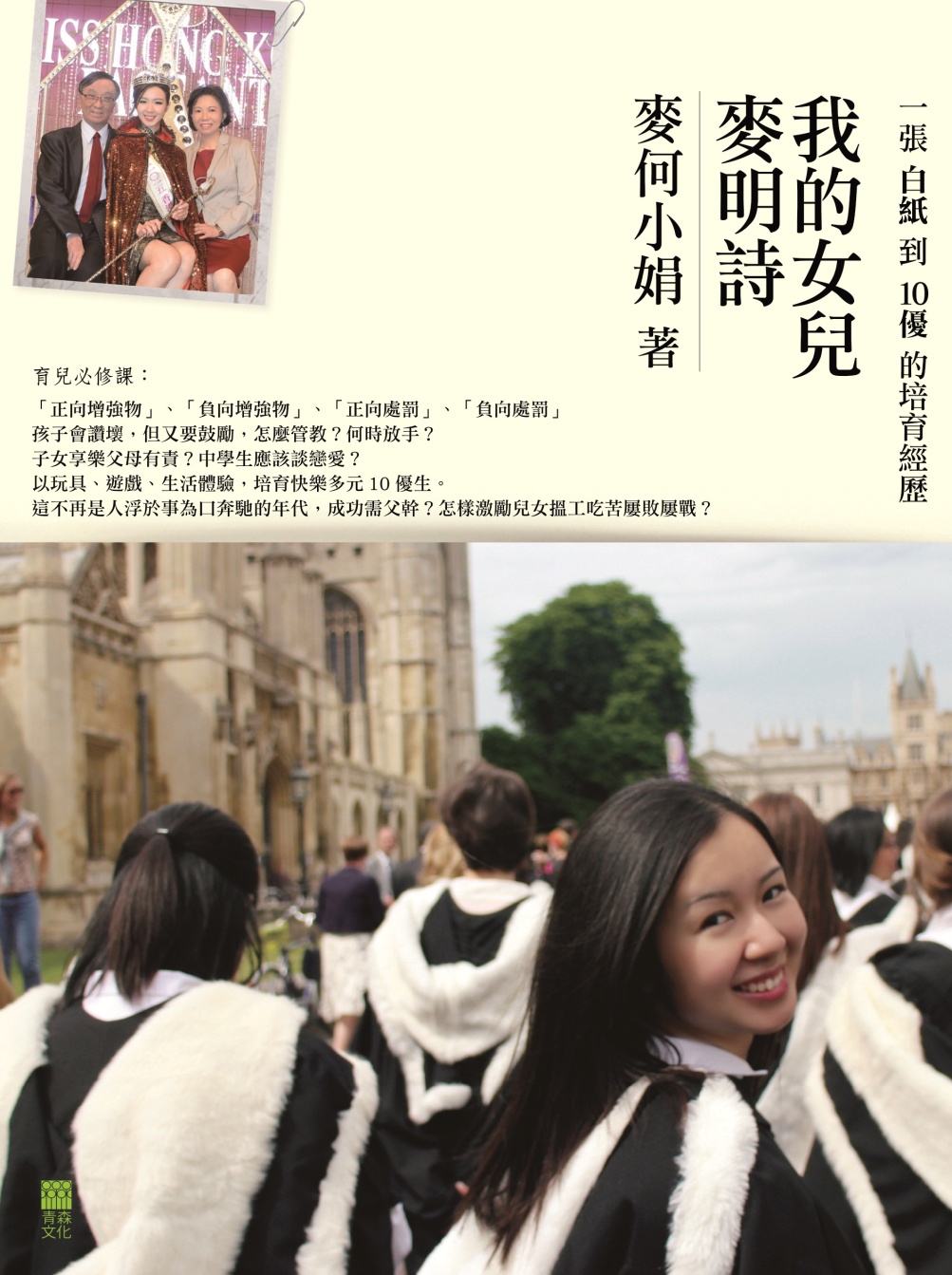 ®Copyright reserved
怎樣培養刻苦耐勞的能力
快樂青少年: 一帆風順?一無掛慮? ‘好媽媽/好爸爸’?
不可‛_________________________’
     e.g.手提電話、奢侈品、零用錢
 物質豐裕 vs 缺乏(影響_____) 
________ 經驗(例如:外展訓練,軍訓)
____滿足(_____gratification) e.g.新校服
長大的過程：不斷的__________
  e.g. 課外活動,
®Copyright reserved
要留意的重點 (I)
1.性格培訓(書Ch3,5,6共14篇章)  
  適應社會環境能力social adaptive ability 
2.面對逆境 -不怕失敗
3.上進心
4. 怎樣培養刻苦耐勞的能力
®Copyright reserved
新書內容
第一章　孩子的健康成長與發展
第二章　孩子的性格發展
第三章　孩子的學習
第四章　孩子的管教
第五章　孩子的情商發展
第六章　家庭關係與孩子的成長
第七章　我們的移民故事
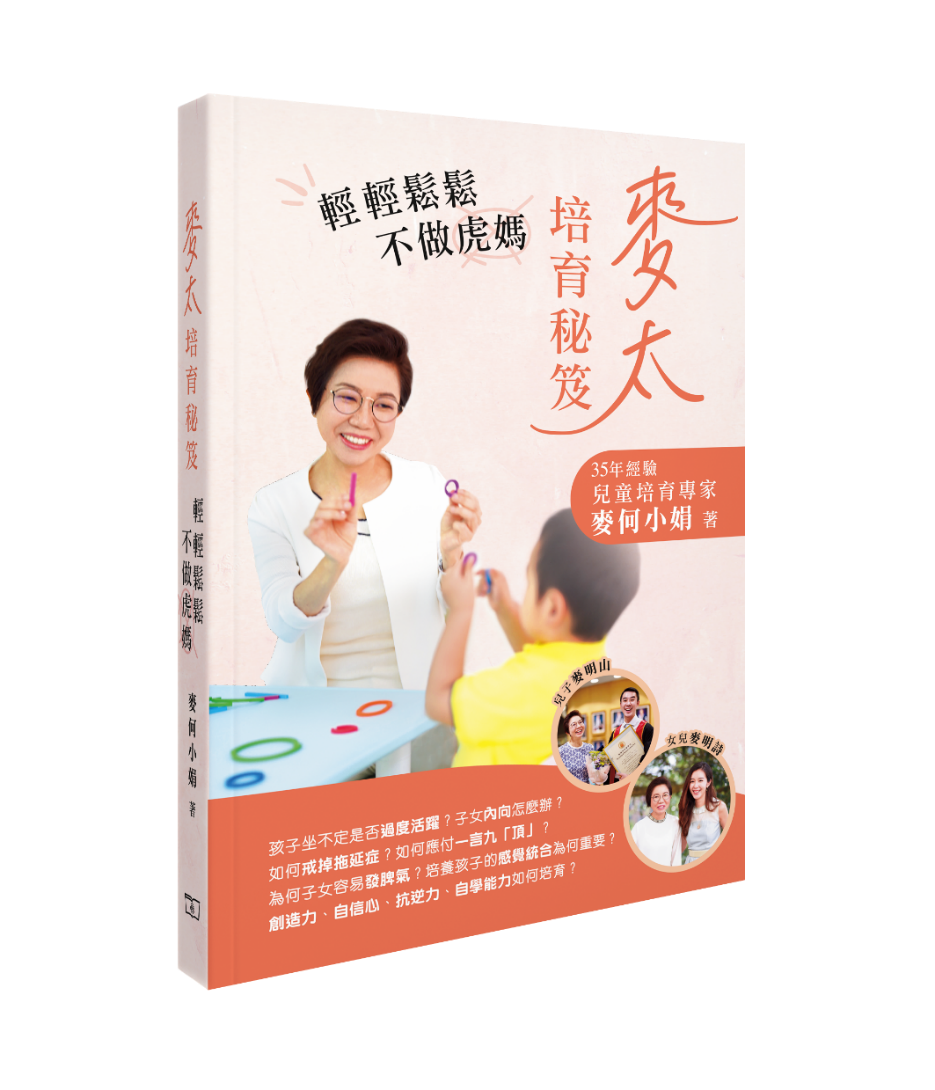 ®Copyright reserved
坐不定是否過度活躍？
不要做個「好爸媽」!
為何子女容易發脾氣？
孩子內向怎麼辦？
興趣班是否太多？
父母哪一個當「醜人」？
兩個孩子比一個好？………………
®Copyright reserved
其他講座
如何培育子女愉快健康地成材 
如何提升子女的自信心及自學能力
與子女溝通有法及反叛期的探究
我的培育秘笈 -輕輕鬆鬆 不做虎媽
資優教育-啟發學童的潛能

謝謝!
®Copyright reserved